TUBERCULOSE
Mycobacterium tuberculosis
BMM0160
Microbiologia Básica
Farmácia Integral 2020
Abelardo Ferreira 	11283021
Beatriz Cerdá 	11245286
Carolina Emoto 	11245373
Luiz Felipe Tronco 	11245230
01
SUMÁRIO
MORFOLOGIA

TRANSMISSÃO

MECANISMO DE PATOGENICIDADE

FATORES DE VIRULÊNCIA
02
03
05
EPIDEMIOLOGIA

MANIFESTAÇÕES CLÍNICAS

DIAGNÓSTICO

TRATAMENTO E CONTROLE
04
06
07
08
Morfologia
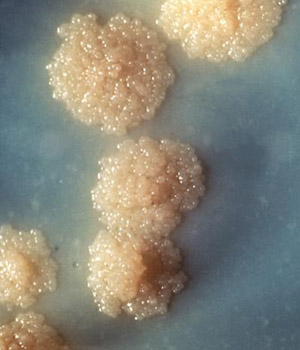 Mede de 1 a 10 µm de comprimento por 0,2 a 0,6 µm de largura;
É um bacilo reto ou ligeiramente curvo;
Não encapsulado;
Não esporulado; 
Imóvel.
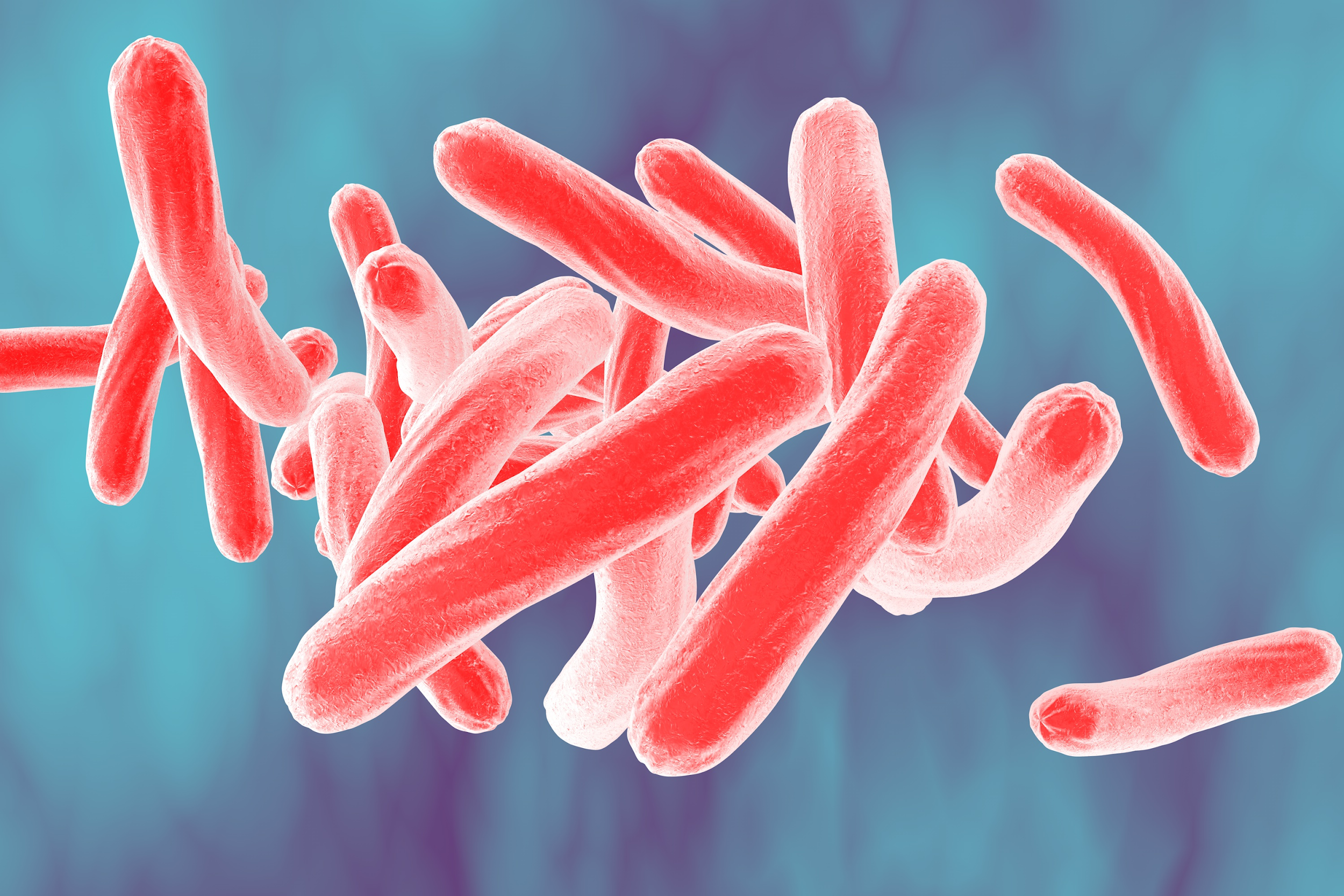 Colônias de Mycobacterium tuberculosis
Morfologia da Mycobacterium tuberculosis
Transmissão
A transmissão da doença acontece, em quase todos os casos, por vias aéreas. Tal contaminação é efetuada a partir da inalação de gotículas contendo a bactéria. Portanto, fala, tosse e espirro do indivíduo com tuberculose ativa são as principais fontes de infecção.
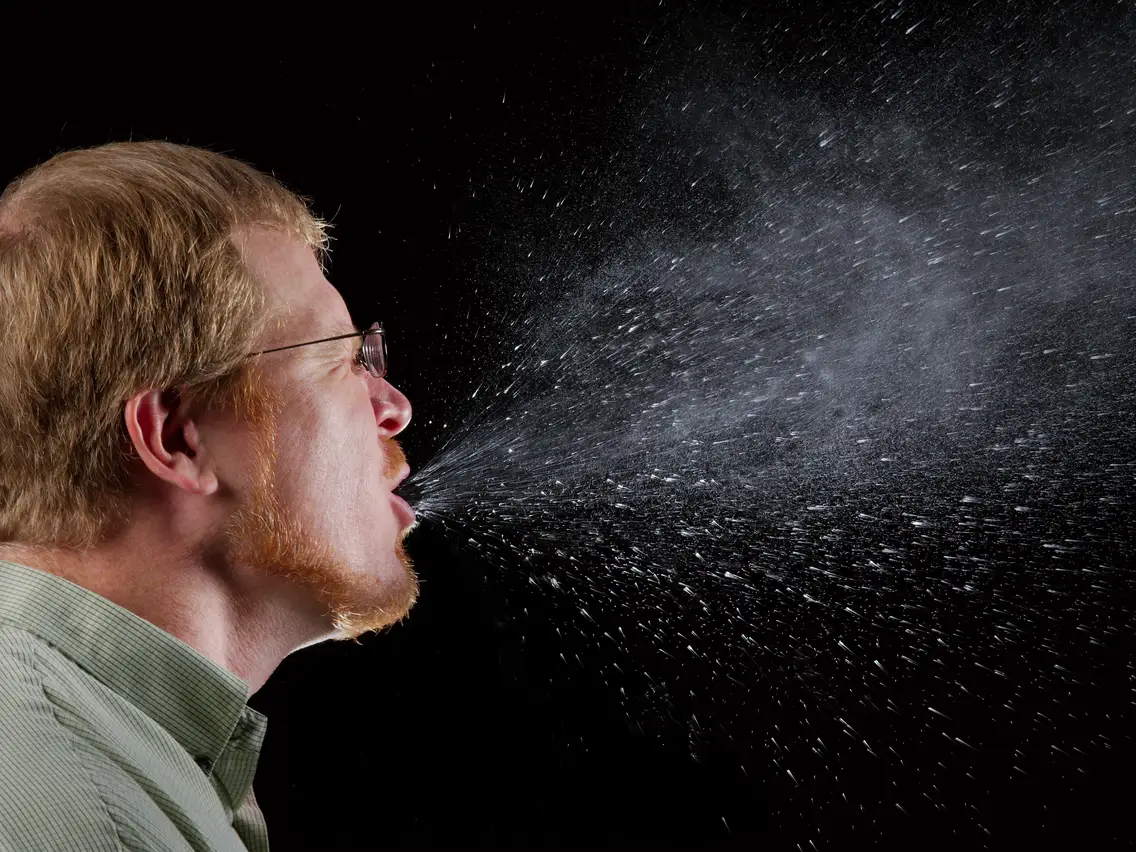 Mecanismos de Patogenicidade
O Mycobacterium tuberculosis é um patógeno intracelular facultativo, aeróbio obrigatório, de crescimento lento. Ele adentra ao nosso corpo pelos pulmões.
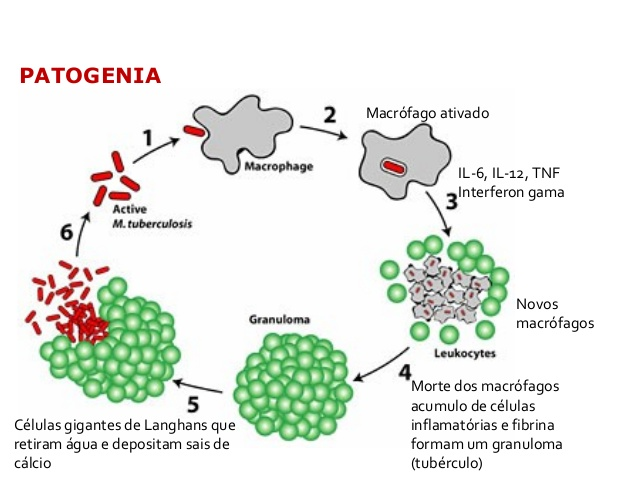 Macrófago fagocita o bacilo
Multiplicação dentro do macrófago
Morte dos macrófagos
Liberação dos bacilos no meio
Pode ocorrer a formação de granuloma,
Granuloma
Reação do organismo a infecção, causa lesões no pulmão 
Composto por um grupo de macrófagos e outras célula inflamatórias
Foco de Ghon
Complexo de Ghon
A medida que os granulomas crescem e podem ser observados
Uma proliferação da infecção para os nódulos linfáticos (+ foco de Ghon)
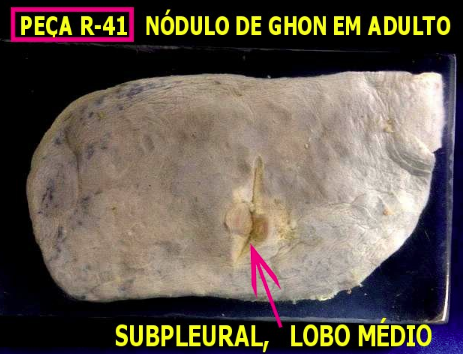 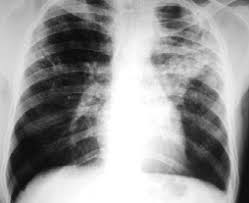 Ainda pode ocorrer uma necrose caseosa, uma desnaturação proteica e liquefação de lipídios. Possui um aspecto semelhante a queijo, branco e quebradiço.
Tuberculose 
latente
Ocorre após a 1ª infeccção

Na tuberculose latente os bacilos estão dormentes e o sistema imune está mantendo-os sob controle. Os macrófagos que fagocitam os bacilos e formam uma “barreira”. 

As pessoas nesse estágio não apresentam sintomas e nem transmitem o bacilo.
Doença ativa
Ocorre quando há:
Uma reativação dos bacilos dormentes, devido a fatores de imunidade;
Em uma 2ª infecção;
E, em 5% dos casos, em uma continuação da 1ª infecção

Nessa fase, há uma progressão local e posteriormente uma disseminação da infecção. Uma forma comum é tuberculose miliar, que causa lesões secundárias.
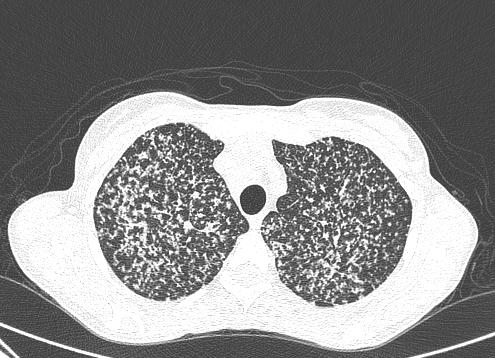 Todos os órgãos podem ser acometidos pelo bacilo da tuberculose, porém, ocorre mais frequentemente nos pulmões, gânglios, pleura, rins, cérebro e ossos.
Fatores de virulência
Mycobacterium tuberculosis não possui fatores de virulências clássicos como toxinas e adesinas;
Ela desenvolveu vários mecanismos para contornar o ambiente hostil do macrófago, tal como inibir a fusão entre o fagossoma e o lisossoma;
Isso é feito enquanto a bactéria está no fagossomo, pela liberação da proteína quinase G (PknG), que bloqueia a fusão do fagossomo com o lisossomo;
As bactérias que não possuem essa quinase são transferidas para o lisossomo, sendo então mortas e eliminadas. Isso ocorre na maioria das micobactérias não patogênicas.
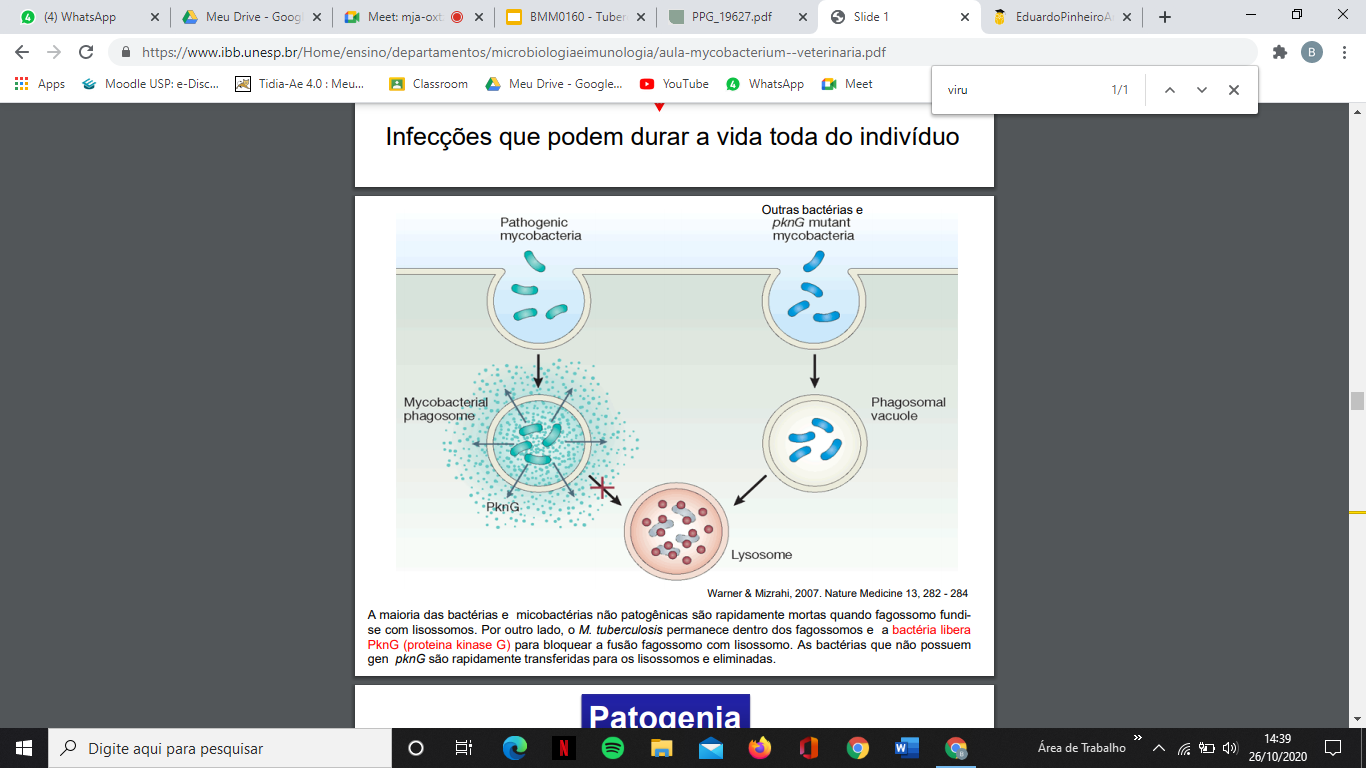 Fatores de virulência
Além da quinase, há outro mecanismo de contornar o ambiente hostil que é o impedimento da acidificação do meio;
Isso é feito a partir da ação coordenada de 3 tirosinas fosfatases (SapM, MptpA e MptpB);
Suas ações são complexas tendo várias reações de hidrólise, podendo-se destacar a ação da SapM que hidrolisa o ATP a ADP diminuindo assim o substrato da ATPase;
Essa enzima (ATPase) é responsável por  acidificar o meio do fagossomo para tornar o ambiente propício à fusão.
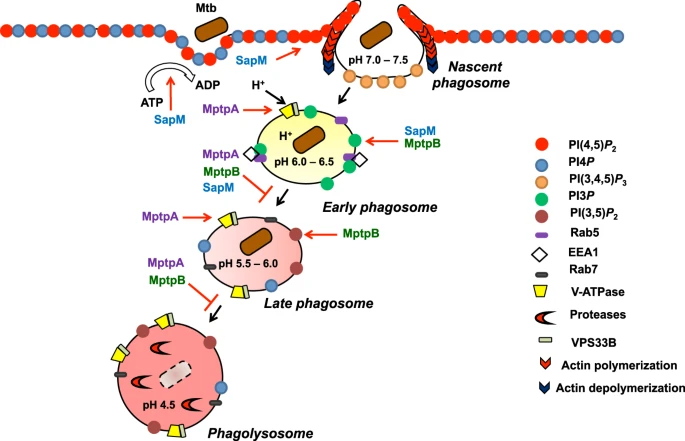 Manifestações Clínicas
Tosse com catarro por mais de 3 semanas;
Febre baixa;
Sudorese noturna;
Emagrecimento;
Fadiga;
Falta de Apetite;
Palidez;
Rouquidão.
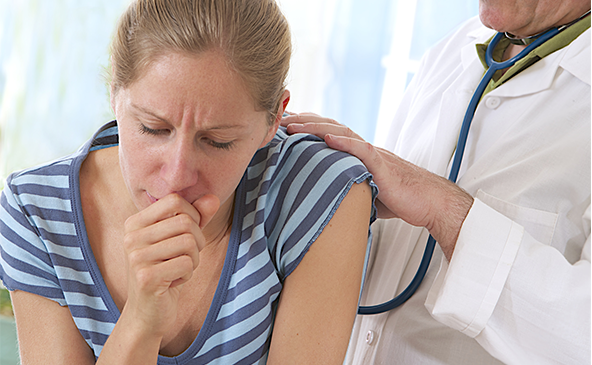 Epidemiologia
Associação com outras doenças
HIV - maior fator de risco conhecido para o desenvolvimento da tuberculose ativa, tendo uma interação sinérgica  na qual cada um acentua a progressão do outro;
Diabetes mellitus;
Insuficiência renal.
Fatores de Risco
03
Pobreza;
Baixa escolaridade;
Situações de confinamento (prisão);
Pessoas vivendo em situação de rua;
Abuso de drogas;
Indivíduos marginalizados, com difícil acesso aos serviços de saúde.
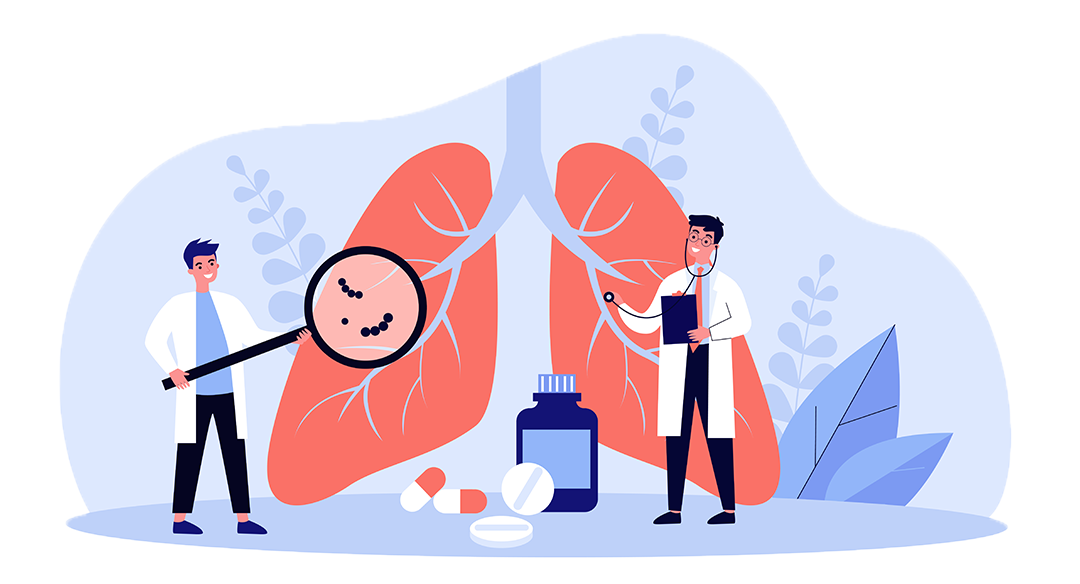 Um terço da população mundial está infectado por Mycobacterium tuberculosis e em risco de desenvolver a doença;
Segundo a OMS, a tuberculose é a principal causa de morte por um único agente infeccioso em todo o mundo;
A estimativa de novos casos de tuberculose no mundo é de 8,8 milhões em 2010, equivalente a 128/100.000 habitantes;
Entre 1 e 1,2 milhões de casos são de pessoas vivendo com HIV/AIDS. A África é responsável por 82% dos casos de coinfecção tuberculose/ HIV no mundo;
22 países são responsáveis por 81% de todos os casos de tuberculose no mundo, sendo os cinco primeiros a Índia (um quarto dos casos), China, África do Sul, Indonésia e Paquistão. O Brasil está na 17º posição.
Epidemiologia
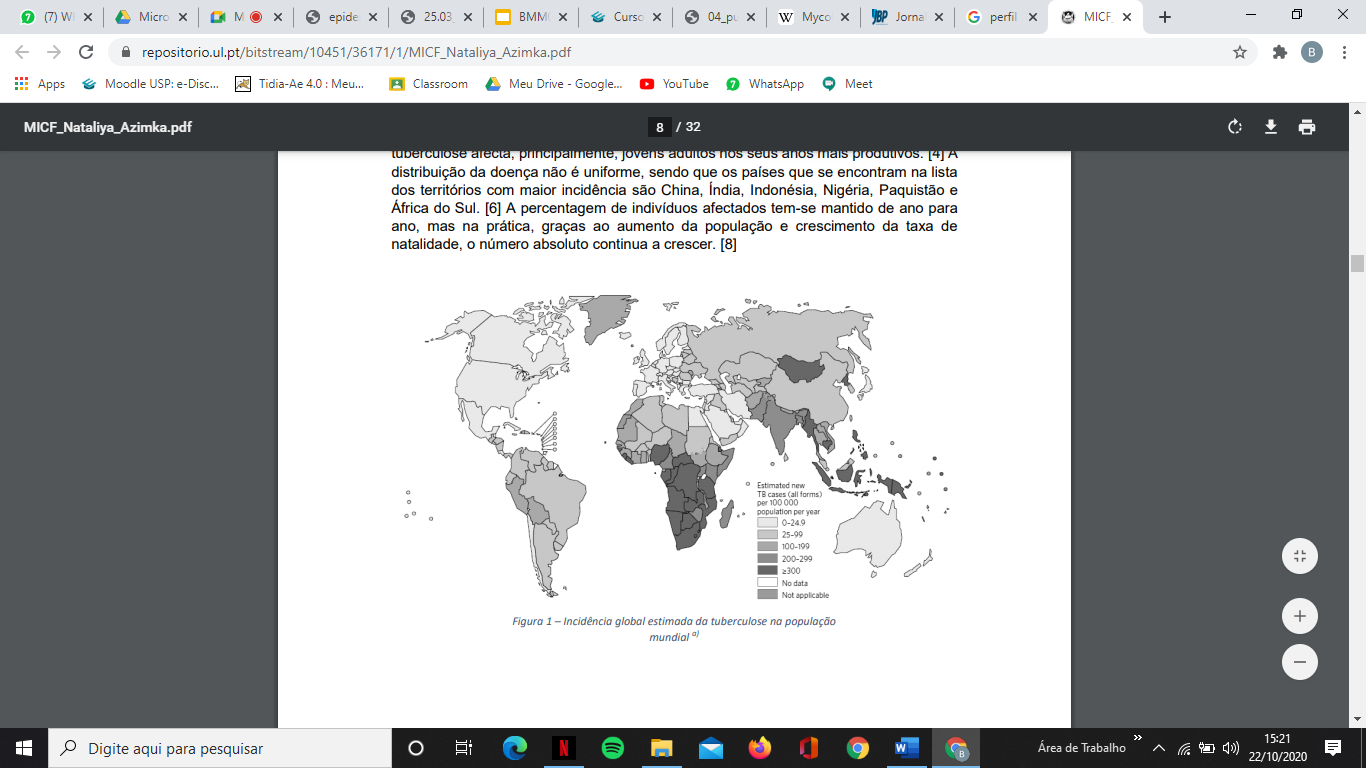 Diagnóstico
Prova tuberculínica
Radiologia
Baciloscopia
- Principal forma de diagnóstico;
-  Simples, rápido e seguro e baixo custo;
- Coleta de amostras e análise;
- Amostras de escarro em casos pulmonares e urina, para extrapulmonares.
- Inoculação intradérmica de um derivado protéico do M. tuberculosis;
- Mede resposta imune do indivíduo;
- Método coadjuvante em crianças para o diagnóstico de TB.
-  Diagnóstico da radiografia do tórax;
- Verificação da presença de achados radiológicos da doença;
 - Recomendada ao paciente com TB pulmonar.
Tratamento e controle da doença
O tratamento da tuberculose é realizado em diferentes fases:

Fase de Ataque - com duração de 2 meses, utiliza as drogas isoniazida, rifampicina, pirazinamida e etambutol

Fase de Manutenção - ocorre em sequência a outra etapa, com duração de mais 4 meses. Mantém-se ainda o tratamento com  rifampicina e isoniazida.

Ao final de todo os 6 meses de tratamento, o indivíduo é curado da doença, desde que a medicação seja utilizada de forma adequada.

Para isso, utiliza-se a metodologia do Tratamento Diretamente Observado (TDO), em que um profissional da saúde é responsável pelo acompanhamento do paciente durante todo o tratamento,  assim reduzindo a evasão do tratamento.
Referências
https://agencia.fiocruz.br/estudo-apresenta-t%C3%A9cnicas-de-tipagem-em-cepas-de-m-tuberculosishttps://www.microbiologyresearch.org/content/mycobacterium-tuberculosis
http://www.microbiologia.ufrj.br/portal/index.php/en/graduacao-2/informe-da-graduacao/438-tuberculose-panorama-geral-e-a-situacao-no-brasil
https://portal.fiocruz.br/taxonomia-geral-doencas-relacionadas/tubercuolse
https://www.saude.pr.gov.br/Pagina/Tuberculose
http://www.sopterj.com.br/wp-content/themes/_sopterj_redesign_2017/_revista/2012/n_01/02.pdf
https://www.saudedireta.com.br/docsupload/13404591932.pdf
https://www.medicinanet.com.br/conteudos/biblioteca/4043/2_etiologia_transmissao_e_patogenese.htm#:~:text=A%20tuberculose%20%C3%A9%20uma%20doen%C3%A7a,ou%20falar%20em%20voz%20alta. 
https://www.ibb.unesp.br/Home/ensino/departamentos/microbiologiaeimunologia/aula-mycobacterium--veterinaria.pdf
https://www.nature.com/articles/s41598-019-46731-6#Sec11
Obrigado pela atenção!!!